Осторожно! Гололед!
Выполнила:
Дюдяева Е.В.
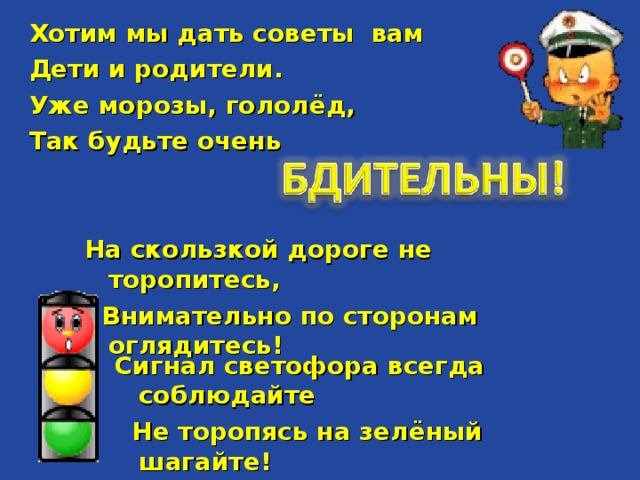 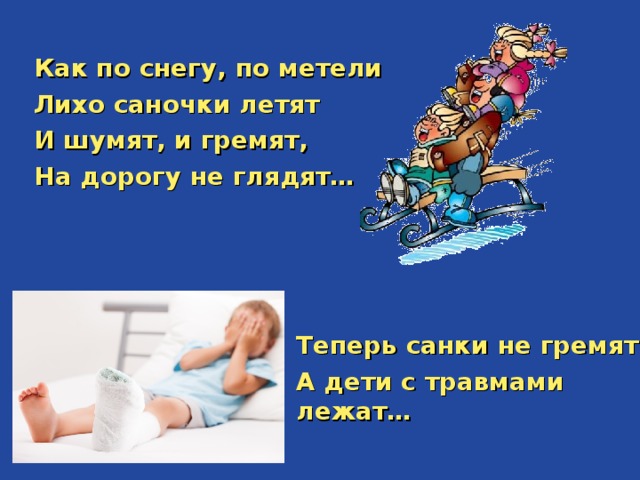 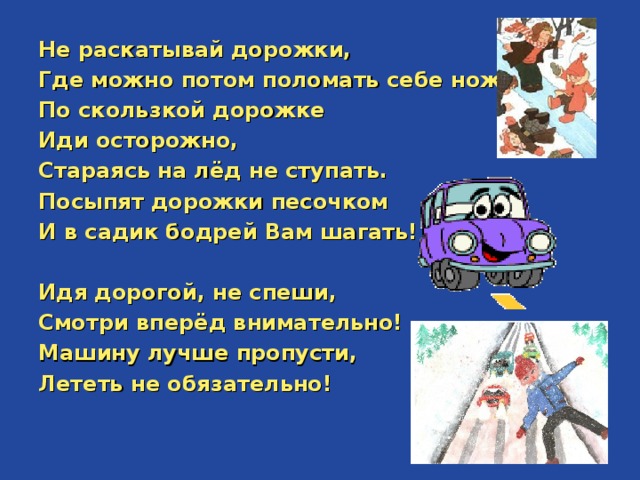 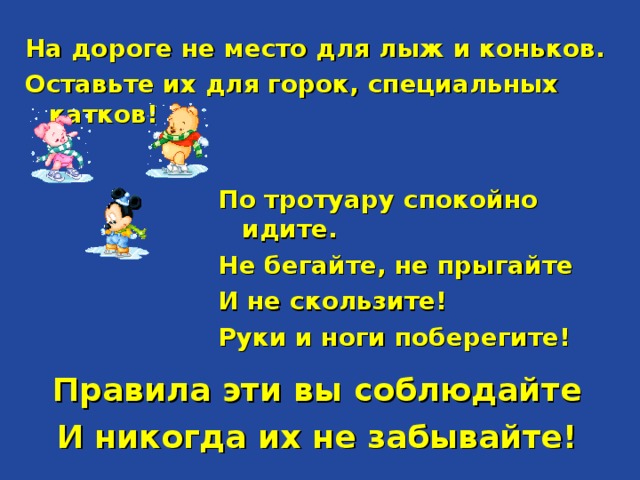 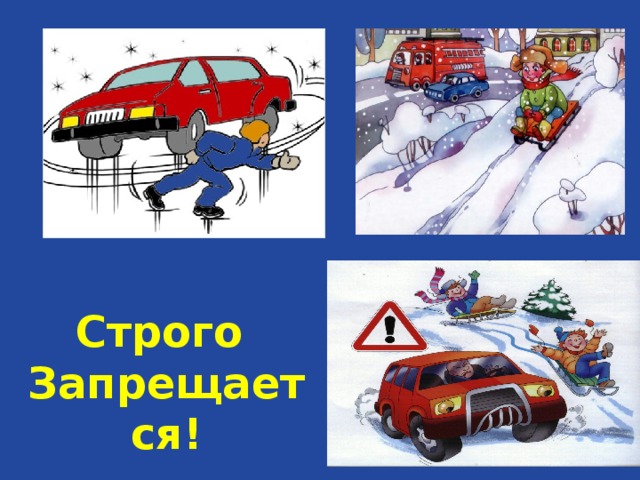 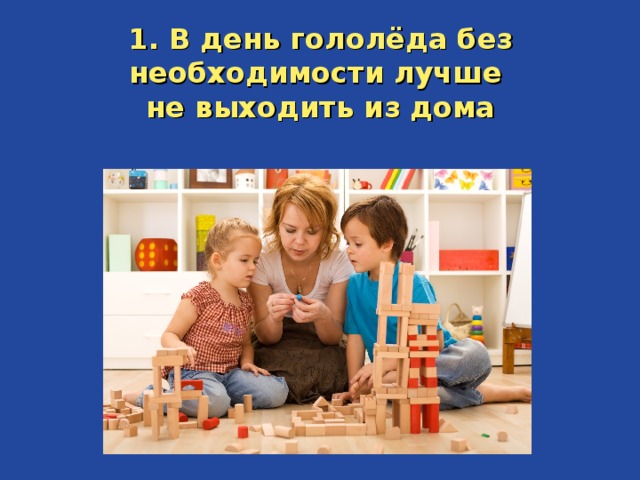 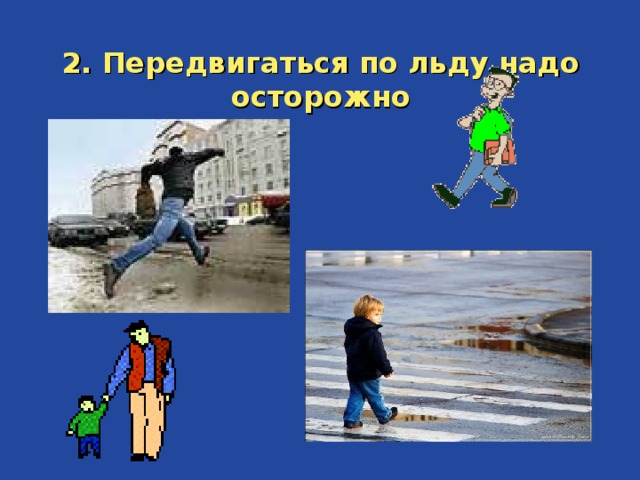 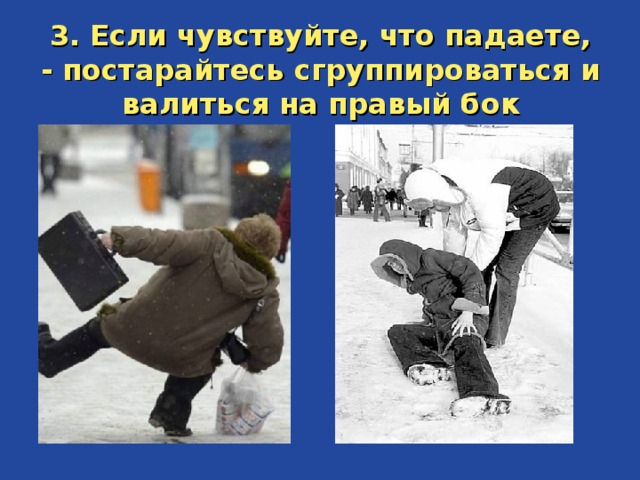 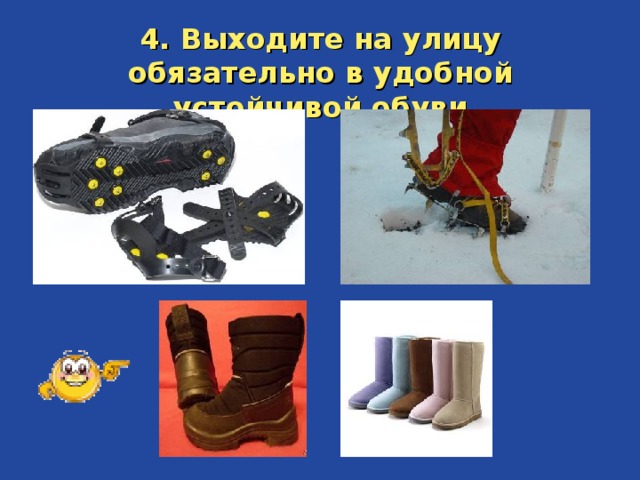 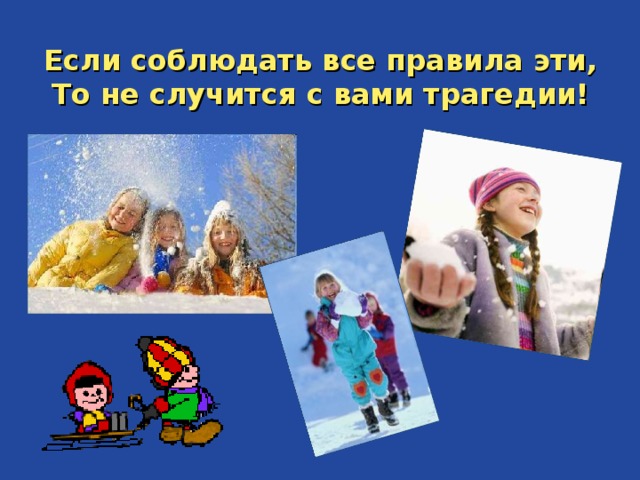 Спасибо за внимание!